Вера Варыга
Гендерные стереотипы и стигма в лечебных учреждениях.
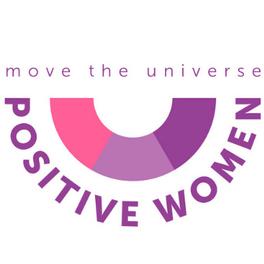 Руководительница направления доступа к услугам БО "Позитивные женщины"
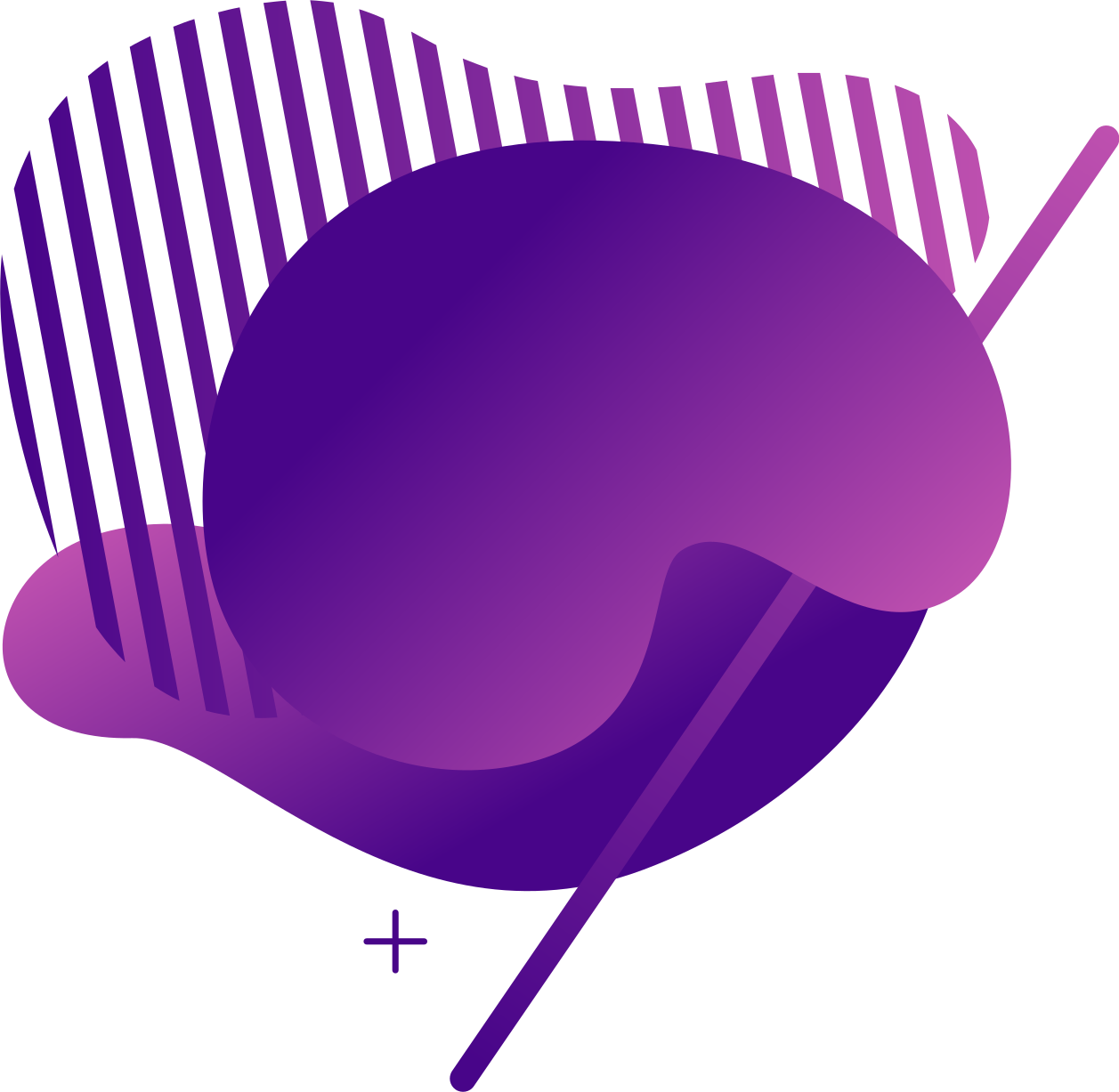 2020 год
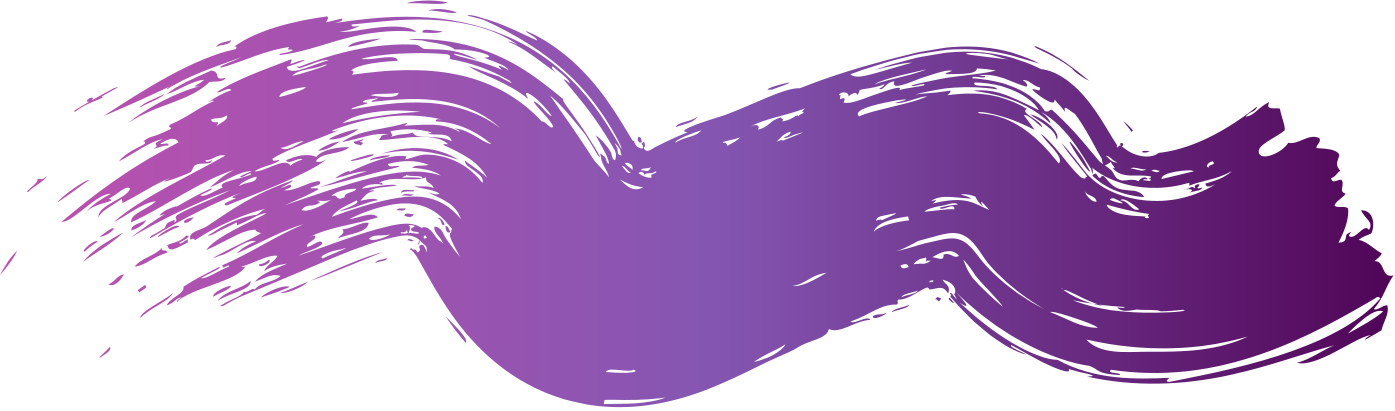 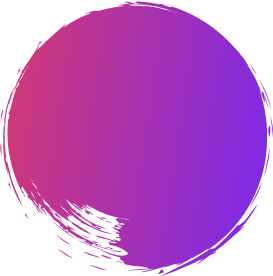 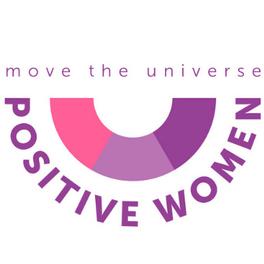 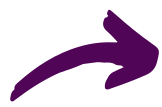 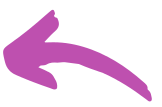 Стигма
Женщины составляют практически половину ЛЖВ в Украине.
 
Девушки и женщины более уязвимы к ВИЧ через стереотипы, насилие, дискриминацию и несоответствие услуг охраны здоровья по отношению к их реальным потребностям.
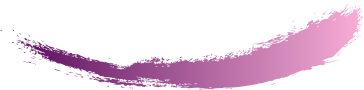 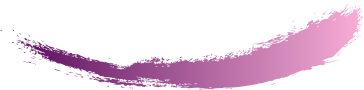 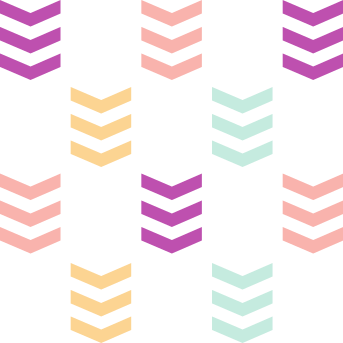 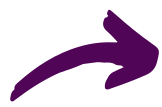 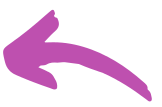 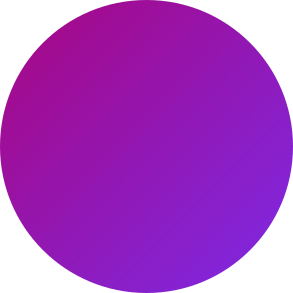 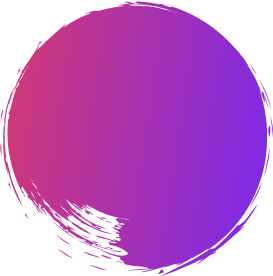 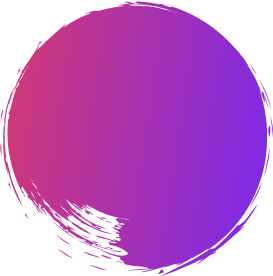 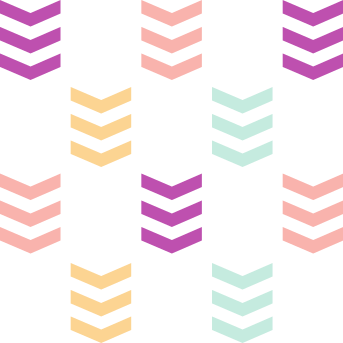 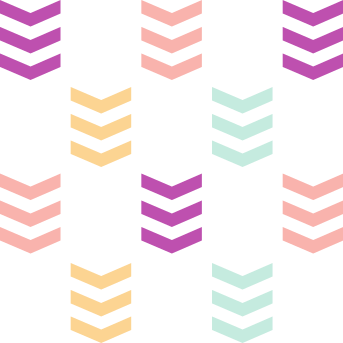 ЖЖВ
Самодискриминация
Самостигма
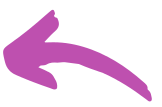 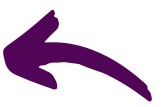 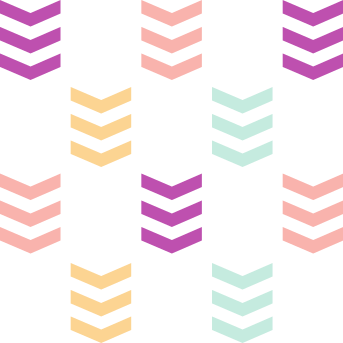 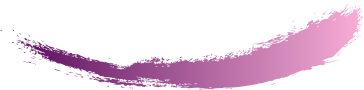 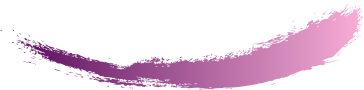 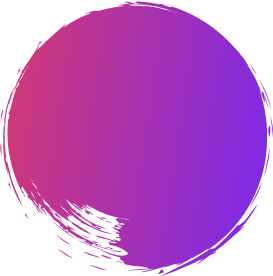 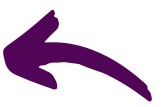 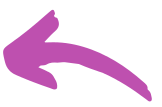 Дискрими
нация
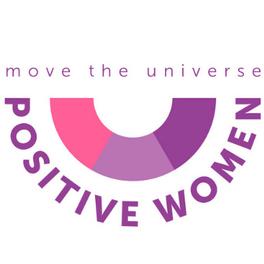 Гендерные стереотипы. Стигма:
Женщины более подвержены стигме по причине культурных особенностей и традиционного патриархального отношения к женщинам в регионе ВЕЦА. 

Именно женщина несет ответственность за здоровье, воспитание в семье. И если женщина выявлена как ВИЧ- инфицированная, то близкое окружение обвинит именно её в том, что она принесла “заразу”, опозорила семью и поставила под угрозу здоровье всех её членов. В большинстве случаев мужчина после этого не желает тестироваться, его ВИЧ-статус остается неизвестным, и на женщину перекладывается ответственность, это приводит к увеличению уровня всех видов насилия по отношению к ней (со слов соц. работников центров СПИДа).
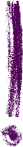 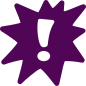 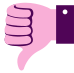 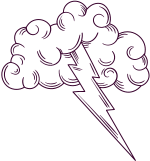 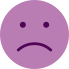 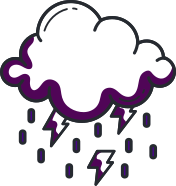 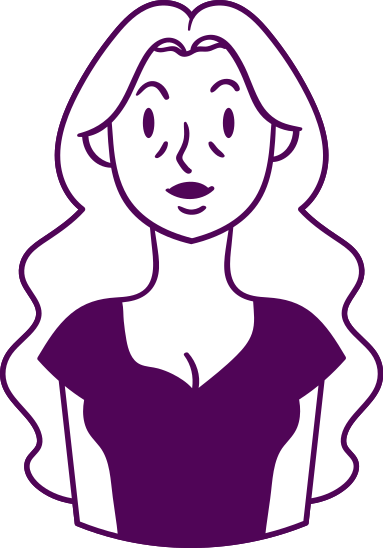 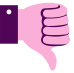 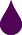 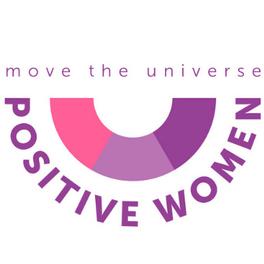 Гендерные стереотипы. Самостигма:
Каждая вторая женщина узнает про свой ВИЧ статус во время беременности или в тех случаях, когда её иммунитет уже сильно пострадал. 
В тот момент, когда женщина слышит о том, что инфицирована ВИЧ она испытывает сильный стресс и сразу вспоминает все плохое, что она слышала об этом заболевании и людях, которые им болеют. Она сама часть общества и зачастую сама плохо относилась к ВИЧ-инфицированным или просто боялась с ними контактировать. 
Она испытывает чувства стыда, вины, страха, неуверенности.  И вот в этот момент женщина надевает на себя САМОСТИГМУ. 
В дальнейшем если ей не оказывать информационную, психологическую поддержку в процессе принятия ею своего ВИЧ-статуса, то её стресс станет хроническим, возникнет большая вероятность депрессии, занижения своей самооценки и еще большой список негативных чувств /состояний.
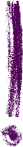 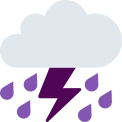 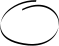 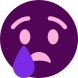 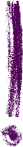 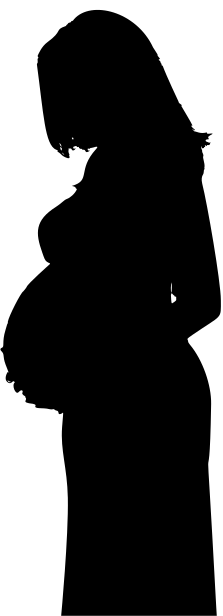 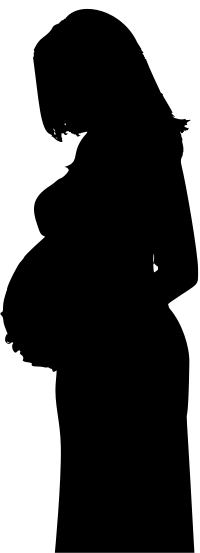 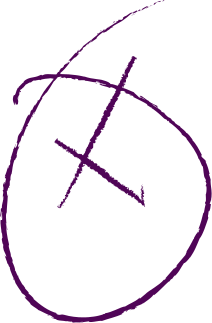 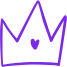 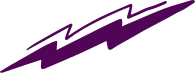 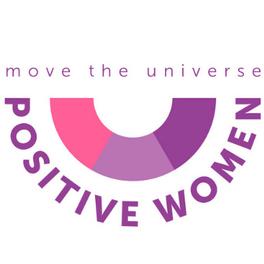 Гендерные стереотипы. Самодискриминация:
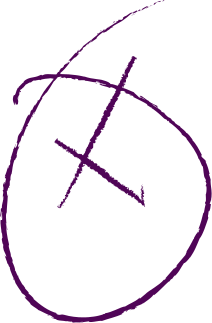 Зачастую потребности семьи являются приоритетнее личного здоровья, следствием является плохая приверженность к ВААРТ.

Страх раскрытия статуса и дискриминирующее законодательства вынуждает женщин скрывать свой диагноз, менять место жительство, не принимать ПВТ
Многие женщины и девушки с ВИЧ добровольно отказываются от отношений, семьи и рождения детей. 

Отсутствие сексуального образования и страх пережить насилие заставляет многих женщин вообще отказываться проходить тестирование на ВИЧ и лечение.
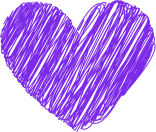 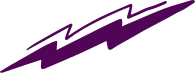 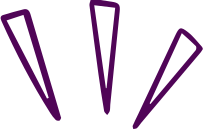 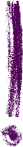 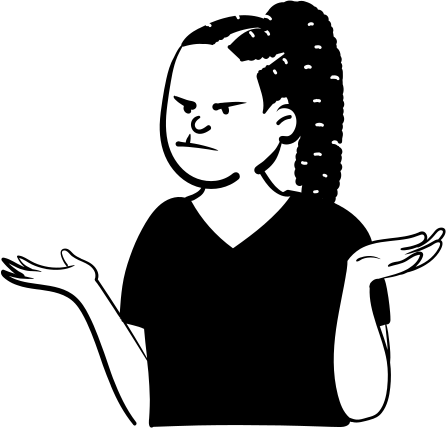 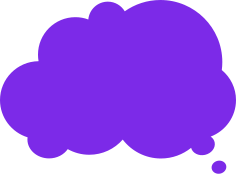 confidentially
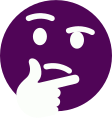 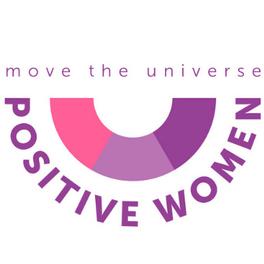 Дискриминация в сфере охраны здоровья.
Нередко медработники раскрывают информацию о ВИЧ-статусе пациенток, без их согласия, что приводит к различным формам насилия, особенно со стороны членов семьи - женщины оставляют дом и прекращают родственные отношения.

Женщинам и девушкам с ВИЧ отказывают в доступе к гинекологической помощи по месту жительства и направляют в "специализированные" центры, расположенные в нескольких десятках километров от дома. 

Частные клиники предлагают услуги ВИЧ-позитивным женщинам за 
завышенную плату.

Отказ в предоставлении медицинских услуг из-за наличия ВИЧ-статуса
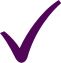 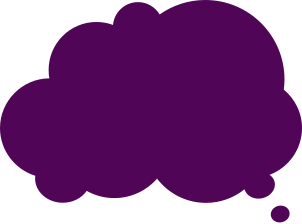 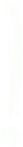 confidentially
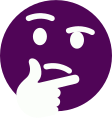 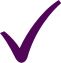 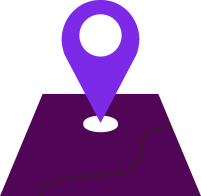 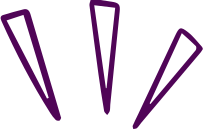 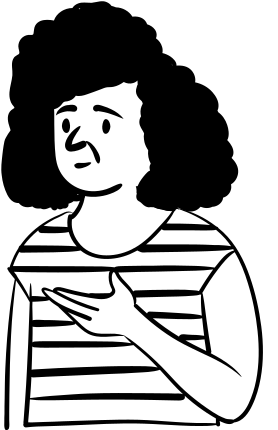 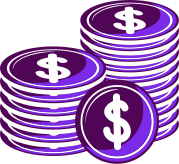 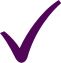 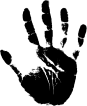 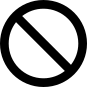 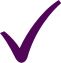 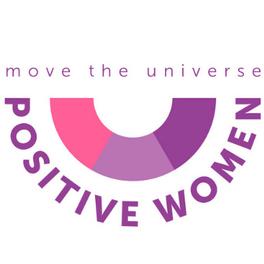 Рекомендации
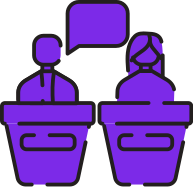 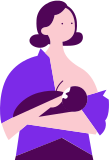 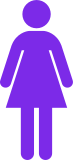 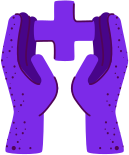 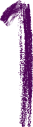 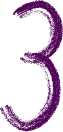 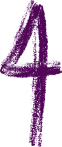 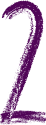 По сравнению с мужчинами, ВИЧ позитивные женщины занимают второстепенную роль в принятии решений относительно законов, программ и политик по ВИЧ, поэтому законодательные акты часто не соответствуют их потребностям. Включение женщин за стол переговоров обеспечивает включение таких важных для них вопросов как доступ к сексуальному и репродуктивному здоровью.
Обеспечить сбор гендерно-дезагрегированной статистики в сфере общественного здравоохранения (профилактики и лечения ВИЧ, заместительной поддерживающей терапии и др.), Которая отражает истинные потребности женщин, в зависимости от их гендерной принадлежности.
Обеспечить доступ к качественным медицинским услугам и вспомогательным репродуктивным технологиям за одинаковую цену - это право всех женщин без исключения.
Расширить стандартизированный пакет социально-медицинских услуг основываясь на гендерно-ориентированные подходы.
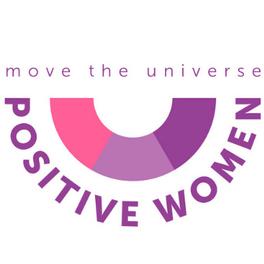 Рекомендации
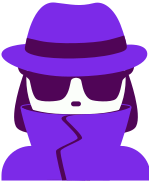 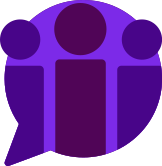 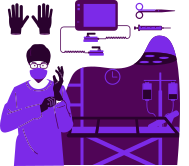 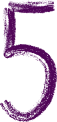 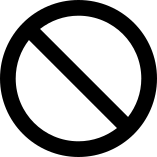 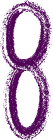 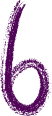 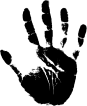 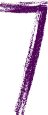 Убрать из криминальных кодексов стран статью, предусматривающую криминализацию передачи ВИЧ, как основанную на нарушении прав человека и неэффективную в отношении распространения ВИЧ.
Ратифицировать Конвенцию Совета Европы о предотвращении и борьбе с насилием в отношении женщин и домашним насилием ("Стамбульскую конвенцию"), чтобы на законодательном уровне обеспечить защиту от насилия и полный спектр оказания услуг, в том числе медицинских.
Повысить информированность и толерантное отношение медиков и общего населения путем разработки и внедрения коммуникационных стратегий и информационных кампаний.
Обеспечить скрининг и лечение рака шейки матки, проведение бесплатных абортов, предоставление бесплатных средств контрацепции, применение вспомогательных репродуктивных технологий, получения ВААРТ пациенток программ заместительной поддерживающей терапии
Более детально http://www.ewna.org/kldzh-i-neskolko-pobed-v-zashhite-roditelskih-prav-narkozavisimyh-zhenshhin/
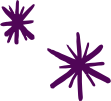 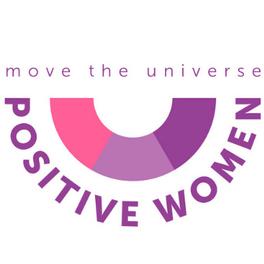 Аналитический отчет «Права женщин, живущих с ВИЧ в Украине», детальнее http://www.pw.org.ua/wp-content/uploads/2019/05/PW_Human-Rights_rus.pdf
По приезду [из больницы] домой о статусе женщины и ребенка знало все окружение. Оказалось, что глава села вызвал к себе сельскую медсестру и в присутствии секретарши начал ругать и обвинять медработницу в том, что на ее глазах "умирают" мама и ее дочь от СПИДа, а она ничего не делает. На следующий день о ВИЧ-статусе матери и дочери знало все село, в том числе в школе. ... Последствия разглашение ВИЧ-статуса сильно отразились на дочери 10 лет. С ней боятся общаться одноклассники. Ребенок переживает психологическую травму на фоне проблем со здоровьем. Женщина также находится на грани психологического срыва.
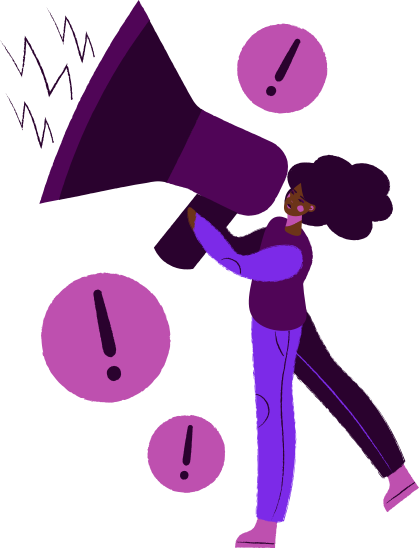 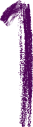 Херсонская область, август 2018
ВИЧ+ женщина рожала в Сумском областном роддоме №2. Медсестра, ее знакомая, которая работает в том же роддоме, позвонила доктору, которая принимала роды и спросила о состоянии здоровья знакомой ... Во время этого разговора доктор сообщила о ВИЧ-статусе женщины. ... Из содержания разговора женщина поняла, что знакомая медсестра знает о ее статусе. Через некоторое время круг общих знакомых клиентки - подруги, кумовья, соседи - начали сторониться как прямого, так и телефонного общения. Практически много знакомых и друзей прекратили общение с ней. Некоторые же, кто выходил на контакт с женщиной, в разговоре проявляли жалость и сочувствие. Впоследствии узнали друзья, знакомые мужа, ее подруги. У женщины сформировалось недоверие к врачам, она избегает общения с ними и обращается только в крайних и критических случаях. Она беременна во второй раз и должна рожать в том же роддоме. После воспоминаний женщина расстраивается и долго плачет.
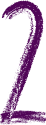 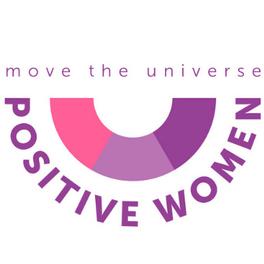 Аналитический отчет «Права женщин, живущих с ВИЧ в Украине», детальнее http://www.pw.org.ua/wp-content/uploads/2019/05/PW_Human-Rights_rus.pdf
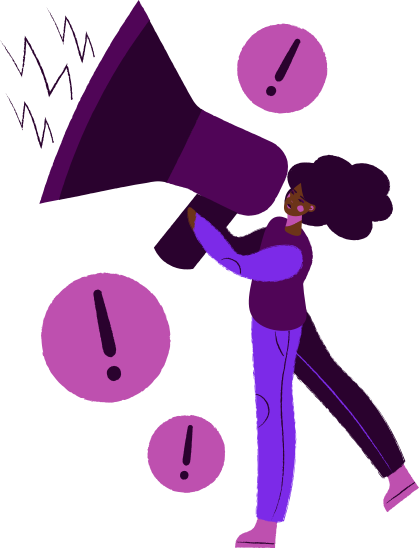 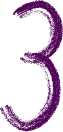 После возвращения из больницы домой, ВИЧ+ женщина со своим годовалым ребенком, которому после рождения также был поставлен диагноз ВИЧ, столкнулась с претензиями и обвинениями со стороны брата. Он упрекал ее, что она инфицирована, что вместе с ребенком опозорила семью перед соседями, что может инфицировать окружающих. На вопрос, откуда брат об этом знает, последний сообщил, что данную информацию ему передал врач местной больницы. Ругательствами и обвинениями женщину довели до психологического срыва. Ей с тремя младшими детьми пришлось сменить место жительства. Сегодня женщина вынуждена арендовать жилье.
Херсонская область, август 2018
СПАСИБО ЗА ВНИМАНИЕ
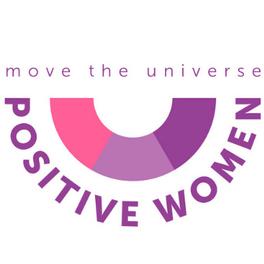 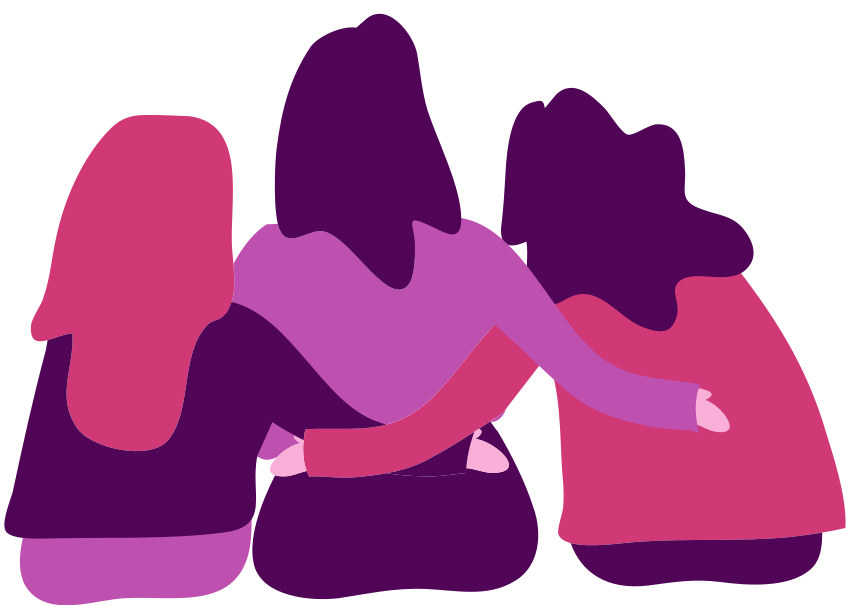